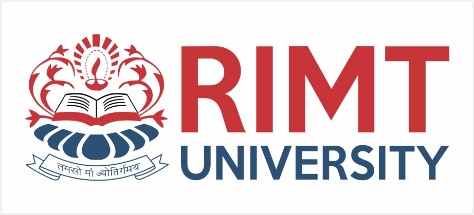 Electromagnetic Field Theory BTEE-3504
Course Name: B.Tech. Electrical Engineering Semester: 5
Prepared by: Pragya Dhingra
education for life                                          www.rimt.ac.in
1
Dr.Nitin Thapar_SOMC_ITFM
Department of Computer Science & Engineering
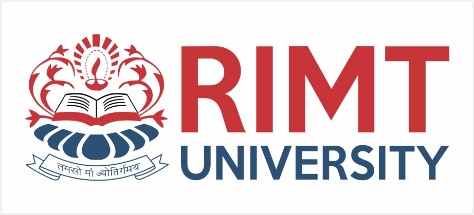 Review of Vector Algebra
Scalar is a quantity having magnitude but no direction, e.g. mass,  length, time, temperature, and any real number. For example mass, speed, temperature, energy.
Vector is a quantity having both magnitude and direction such as  displacement, velocity, force and acceleration.

 Analytically a vector is represented by a letter with an arrow over it, as ⃗A ,
 and its magnitude is denoted by |𝐴 | or A. In printed works, bold faced type,
 such as A, is used to indicate the vector ⃗A while |𝐴|orA indicates its   magnitude.
Department of Computer Science & Engineering
education for life                                          www.rimt.ac.in
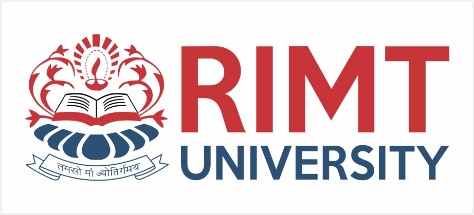 Laws of Vector Algebra
If A, B and C are vectors and m and n are  scalars, then
A+ B = B + A	Commutative Law for Addition
A+ (B+C) = (A+B) + C	Associative Law for Addition
mA = Am	Commutative Law for Multiplication
m (nA) = (mn) A	Associative Law for Multiplication
(m+ n) A = mA + nA	Distributive Law
m (A+ B) = mA + mB	Distributive Law


Unit vector is a vector having unit magnitude, if A is a vector with  magnitude A ≠ 0, then A/A is a unit vector having the same direction as A.  Any vector A can be represented by a unit vector Â in the direction of A multiplied by the magnitude of A. In symbols, A = A Â. Since the unit  vector has unity magnitude |Â| = 1
Department of Computer Science & Engineering
education for life                                          www.rimt.ac.in
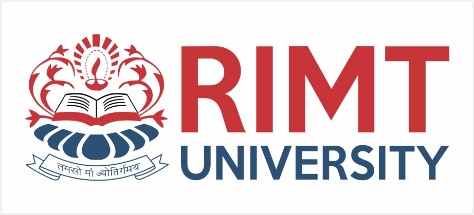 Components of a vector, dot and cross product
Any vector A in 3 dimensions can a  represented as
                            A = A1  i + A2  j + A3 k, the vectors Ali, A2j, and A3k are called  the rectangular component vectors or simply component vectors of A in  the x, y and z directions respectively.

The Dot or scalar product of two vectors A and B, denoted by  A . B, is defined as the product of the magnitudes of A and B and the cosine  of the angle θ between them. In symbols,

𝐀  ·  𝐁    = AB Cosϴ	0 ≤ 𝜃 ≤ 𝜋

The Cross or vector product of A and B is a vector C = A × B,  The magnitude of A × B is defined as the product of the magnitudes of A  and B and the sine of the angle θ between them. The direction of the vector  C = A × B is perpendicular to the plane of A and B and such that A, B and  C form a right-handed system. In symbols,
𝐀      ×    𝐁    = AB Sinϴ 𝑢	where u is a unit vector indicating the direction of A × B
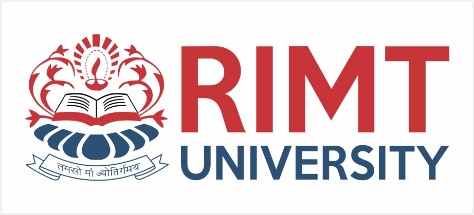 Scalar and Vector Triple products
Dot and cross multiplication of three vectors A, B  and C may produce meaningful products of the form (A . B)C, A . (B×C)  and A× (B×C). The following law is valid:
    (A . B)C ≠ A(B . C)
The product A . (B × C) is sometimes called the scalar triple product or  box product and may be denoted by [ABC].

Vector Triple Product: The product A × (B × C) is  called the vector triple product.
A × (B × C) ≠ ( A × B) × C Associative Law for Cross Products Fails
 A × (B × C) = (A . C)B – (A . B)C

Exercise 1 : Find the volume V of the parallelepiped with sides
 a = i+ 2j+3k,
b = 4i+ 5j+6k and c = 7i + 8j + 10k?
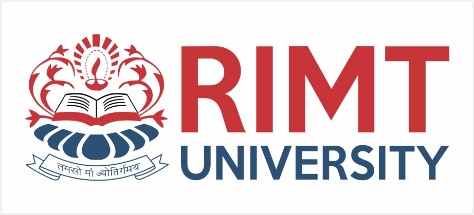 Summary
We did a review of vector algebra: scalars and vectors, dot and cross products. Also we did scalar and vector triple products along with a numerical exercise.
Department of Computer Science & Engineering
education for life                                          www.rimt.ac.in